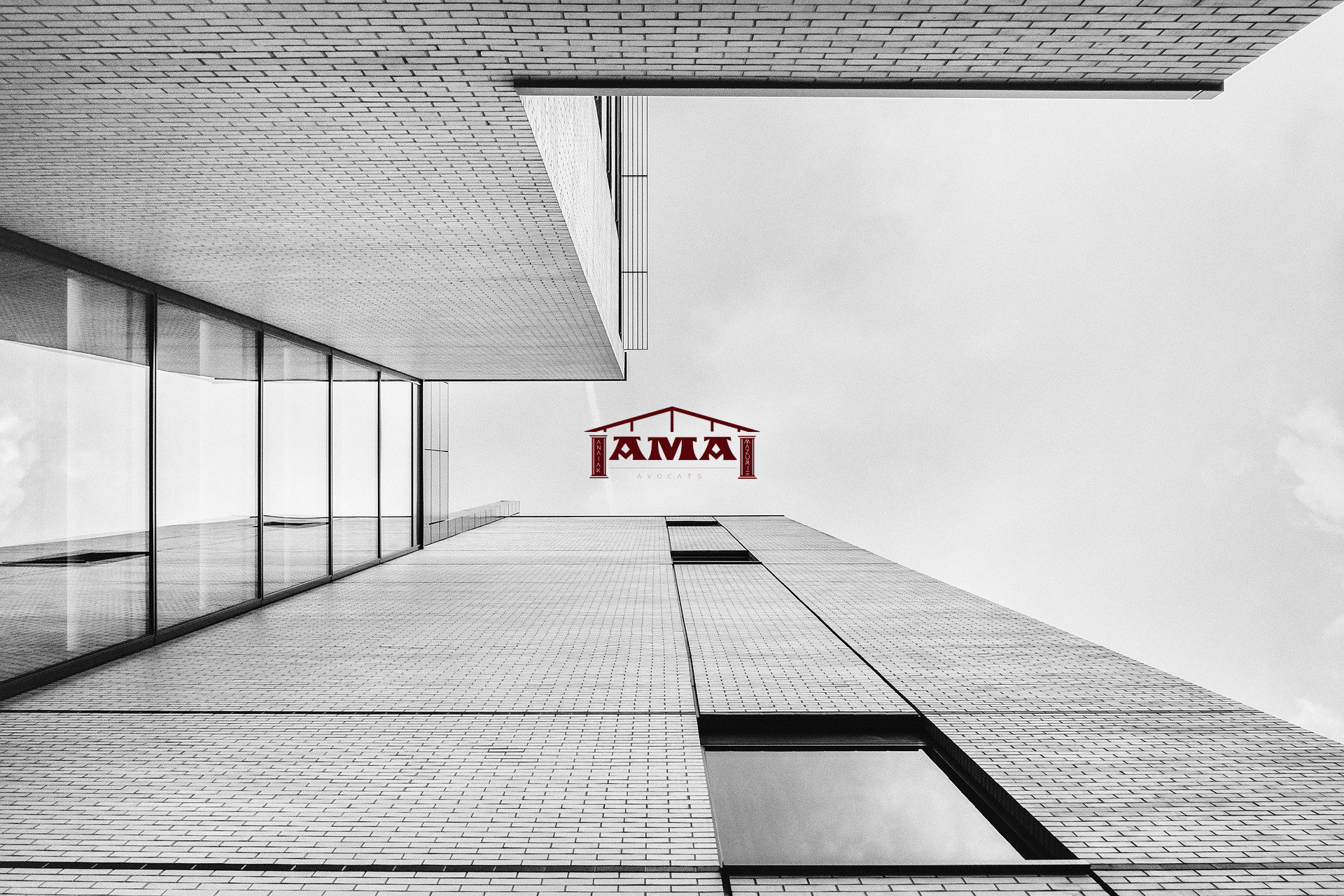 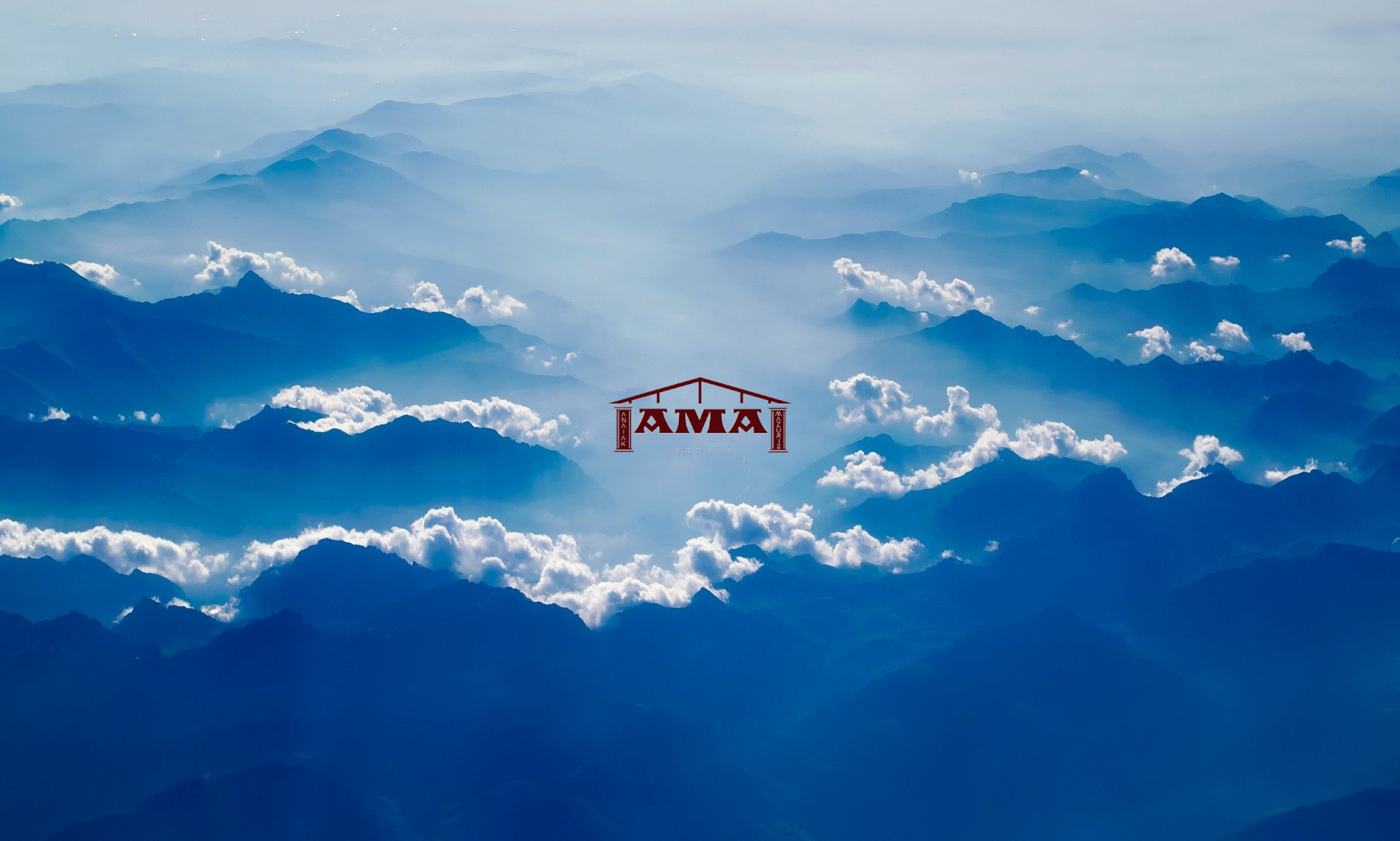 « Aie dans les veines le doux lait de ta mère,
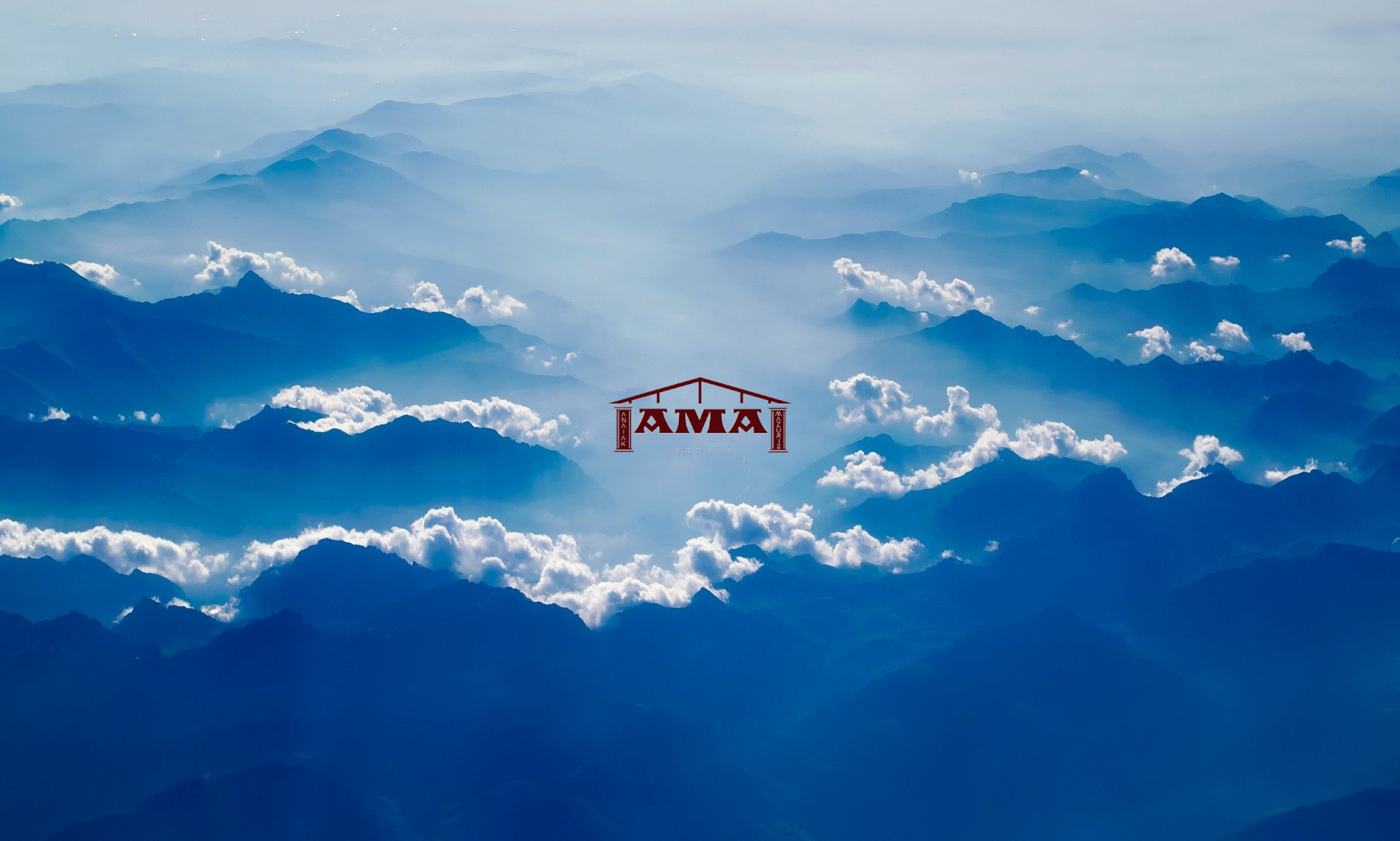 Et le généreux esprit de ton père ;
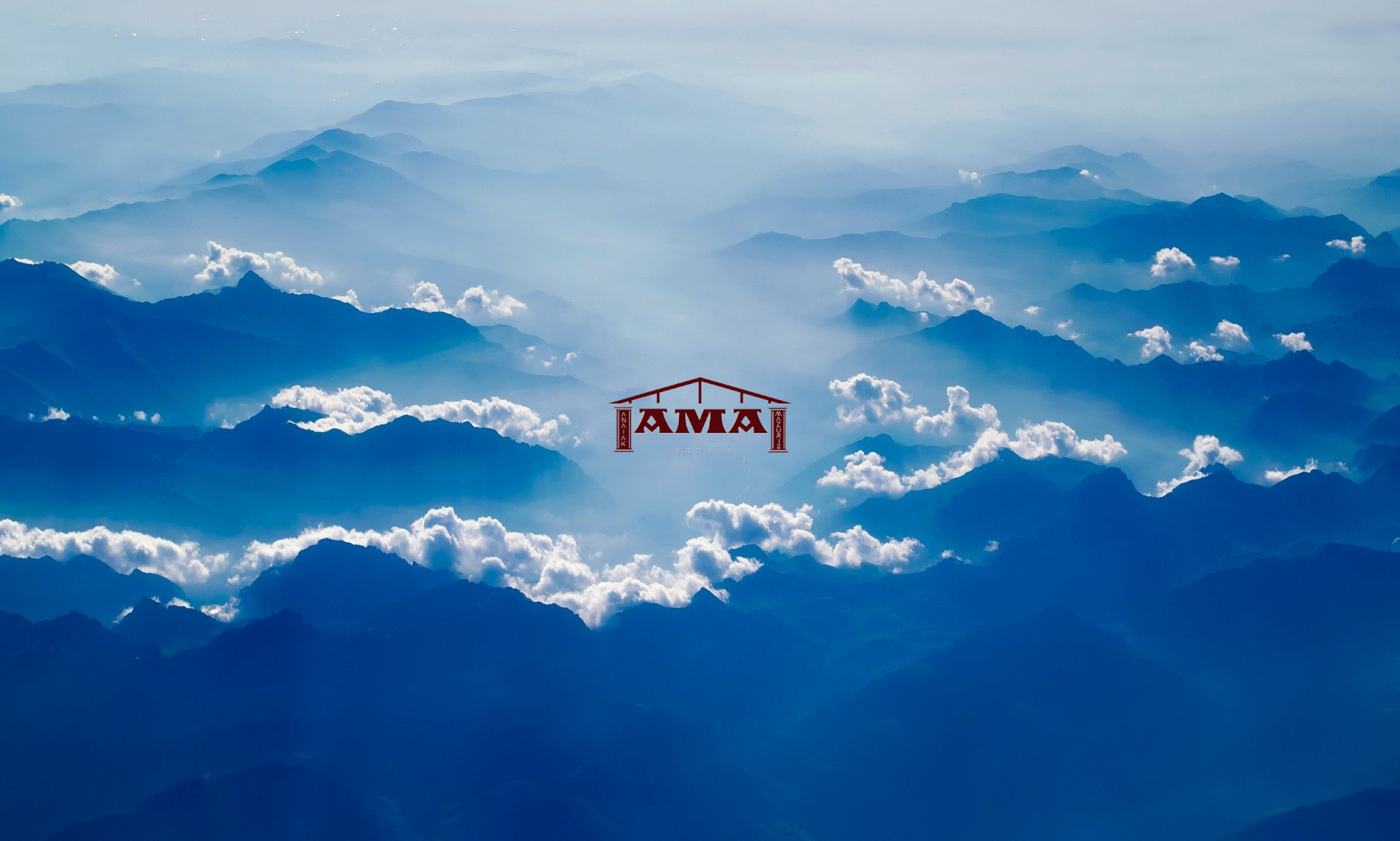 Sois bon, sois fort, soit honnête, sois juste.
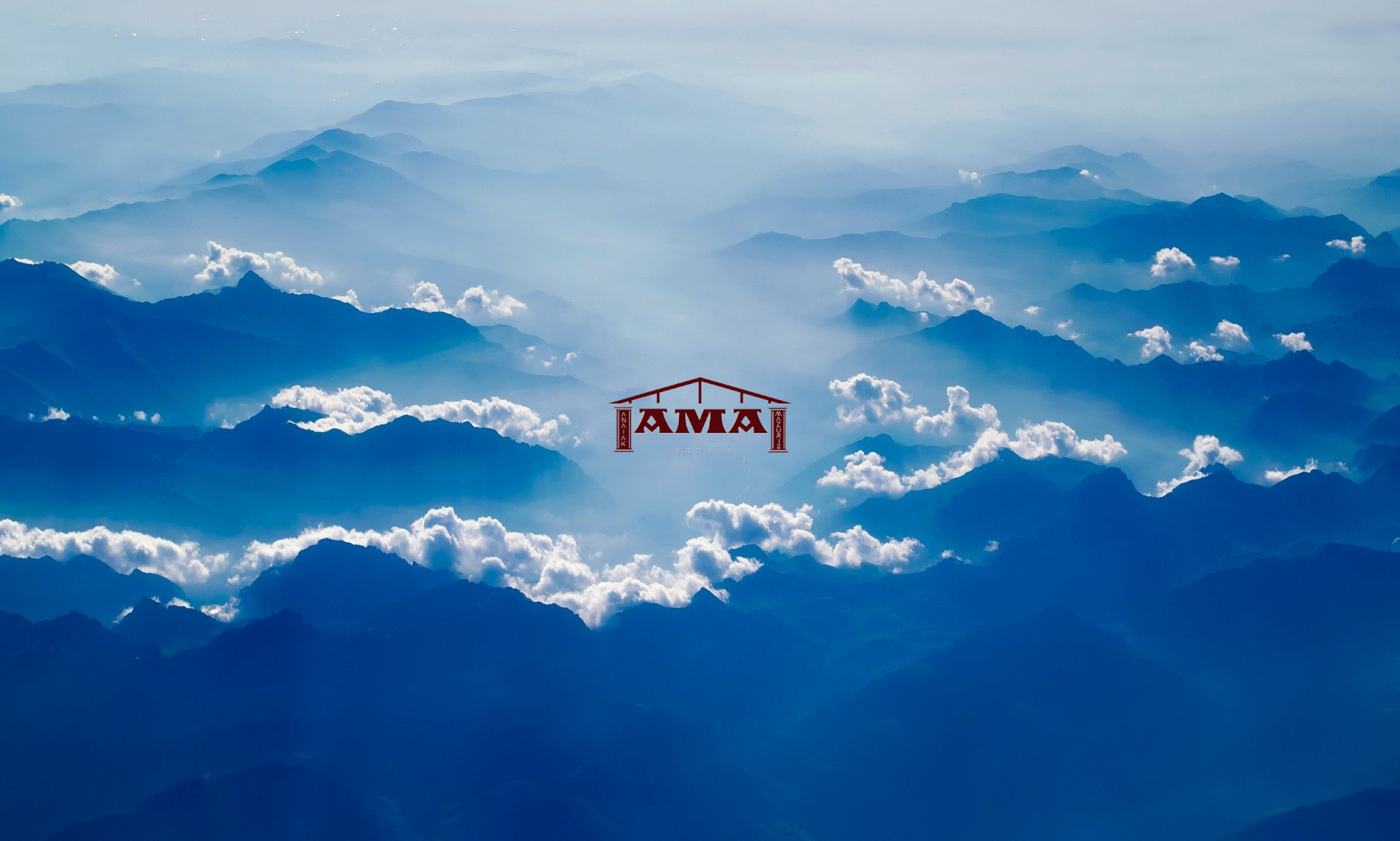 Et reçois dans le baiser de ta grand-mère,
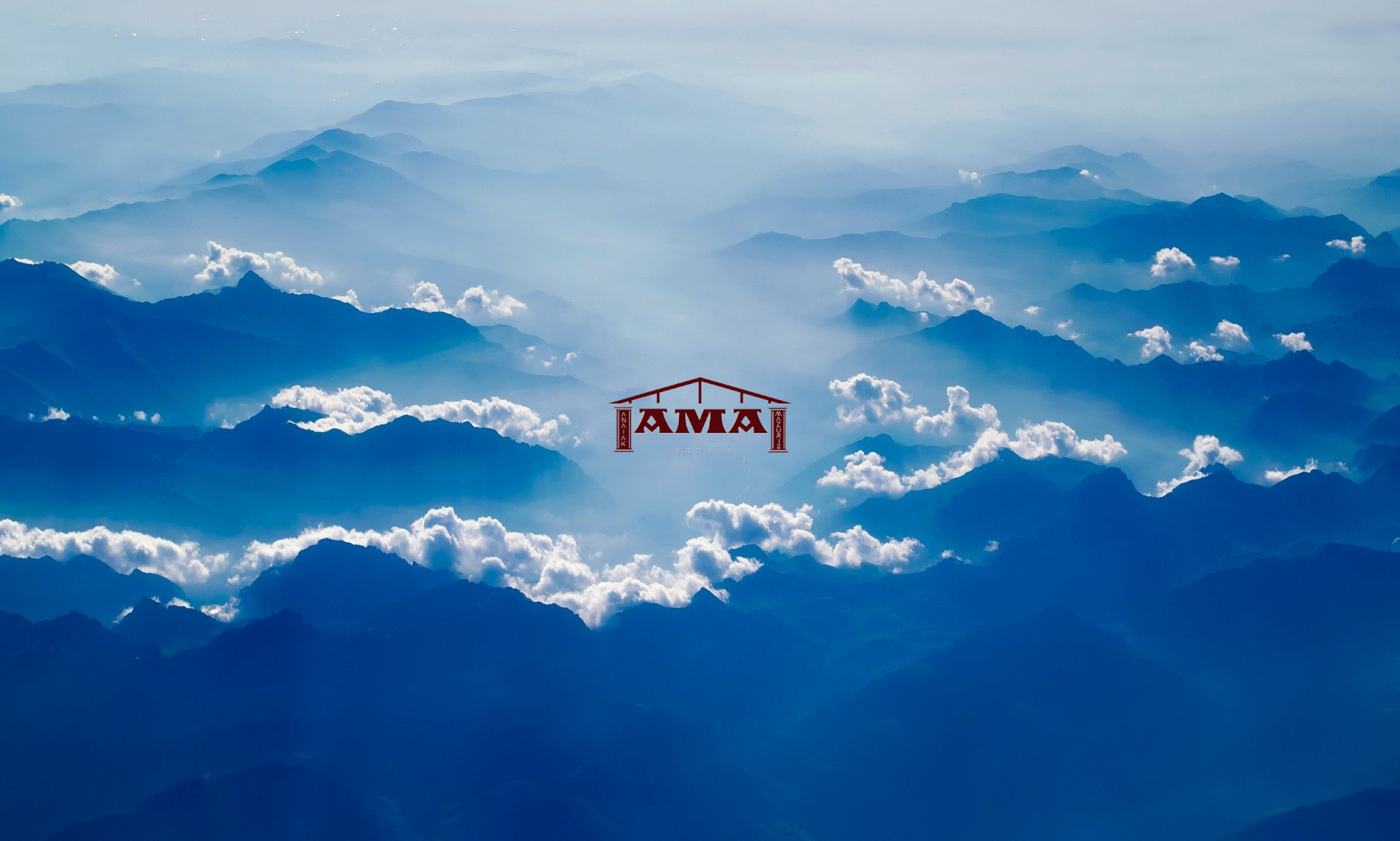 La bénédiction de ton grand-père ».
			Victor Hugo
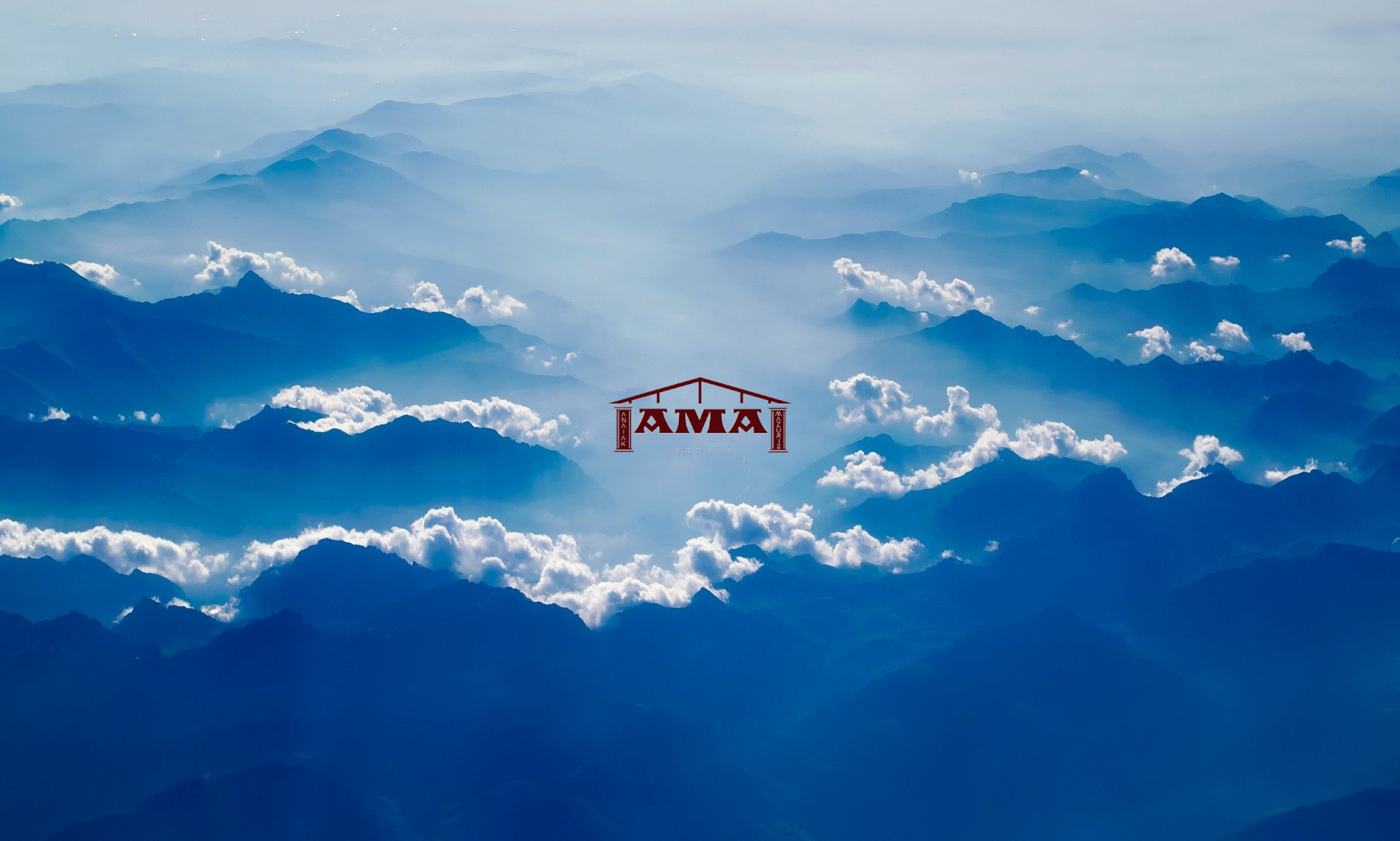 « Aie dans les veines le doux lait de ta mère, 
Et le généreux esprit de ton père ; 
Sois bon, sois fort, sois honnête, sois juste. 
Et reçois, dans le baiser de ta grand-mère, 
La bénédiction de ton grand-père. » 
		                                 Victor Hugo